Collections Futures
David W. Lewis

Annual RLG Partnership Meeting
Chicago, IL
June 10, 2010
© 2010 David W. Lewis.  Permission to use this work is granted under the Creative Commons Attribution-NonCommercial-NoDerivs license (2.5).  You are free: to copy, distribute, display, and perform the work Under the following conditions: 1. You must attribute the work; 2. You may not use this work for commercial purposes, and 3. You may not alter, transform, or build upon this work.  For any reuse or distribution, you must make clear to others the license terms of this work.  Any of these conditions can be waived with permission of the copyright holder.  Your fair use and other rights are in no way affected by the above.
Underlying Assumptions
Collections drive library practice because most library resources go into purchasing, organizing, and managing them.  In addition, libraries base much of their identity on their collections.

Unless current collection practices are changed, libraries cannot change, except on the margins.
Underlying Assumptions
This change will be very hard

We need to develop arguments and a vocabulary so we talk about this issue clearly

To do this we need to have a clear conceptual understanding of what we hope to accomplish
Agenda
Context 
The Big Shift
Interlude with Clay Shirky
A Bit of Disruptive Innovation Theory

Collections in “A Strategy for Academic Libraries in the First Quarter of the 21st Century”

What Will Be Easy and What Will Be Hard
The Big Shift
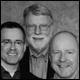 John Hagel III, John Seely Brown, and Lang Davison, “Measuring the forces of long-term change: The 2009 Shift Index,” Deloitte Center for the Edge, 2009.  Available at: http://www.johnhagel.com/shiftindex.pdf
The Big Shift
[Speaker Notes: The Foundation Index, with an index value of 153 in 2008, has increased at a 10 percent compound annual growth rate (CAGR) since 1993.

This index, shown in Exhibit 4, tells the story of a swiftly moving digital infrastructure propelled by unremitting price performance improvements in computing, storage, and bandwidth that show no signs of stabilizing.

The Flow Index, with an index value of 139 in 2008, has increased at a seven percent CAGR since 1993.

The Flow Index, shown in Exhibit 6, measures the rate of change and magnitude of knowledge flows resulting from the advances in digital infrastructure and public policy liberalization.

This index is designed to measure the rate of change and magnitude of the impact of the Big Shift on three key constituencies: Markets, Firms, and People. For People, it attempts to determine how effective they are as consumers and creative talent at harnessing the benefits of knowledge flows unleashed by advances in the core digital infrastructure. Because they are already good at doing this—and are only getting better at it—the index is set to increase as they derive more value from the Big Shift.

At least in the short term, however, Markets and Firms appear to be moving in the opposite direction. Partly at the hands of the consumers and talent who are doing so well, pressures on returns are unparalleled, and the traditional way of doing business is increasingly under siege. So as markets grow more volatile, competition intensifies, and firm performance declines, the Impact Index will also increase.]
The Big Shift
[Speaker Notes: Findings from the 2009 Shift Index suggest that deep changes in our economic foundations continue to outpace the flows of knowledge they enable and their impact on markets, firms, and people. Fitting a trend line to each of the three indices, we see that the Foundation Index has moved much more quickly in the past 15 years (with a slope of 7.83) relative to the Flow Index (5.95) and the Impact Index (1.93). These comparative rates of change are shown in Exhibit 3.

Comparing the relative rates of change and magnitudes of the three indices reveals telling gaps. The gap between the Foundation Index (153) and the Impact Index (111), for example, defines the scope of the challenges and opportunities that arise from rapidly changing digital infrastructure. Essentially, it measures the economic instability that results from performance potential (reflected by the Foundation Index) rising more quickly than realized performance (reflected in the Impact Index). If realized performance is significantly lower than potential performance, there is growing room for disruptive innovation to narrow this gap.]
The Big Shift
Disruption Space
[Speaker Notes: Findings from the 2009 Shift Index suggest that deep changes in our economic foundations continue to outpace the flows of knowledge they enable and their impact on markets, firms, and people. Fitting a trend line to each of the three indices, we see that the Foundation Index has moved much more quickly in the past 15 years (with a slope of 7.83) relative to the Flow Index (5.95) and the Impact Index (1.93). These comparative rates of change are shown in Exhibit 3.

Comparing the relative rates of change and magnitudes of the three indices reveals telling gaps. The gap between the Foundation Index (153) and the Impact Index (111), for example, defines the scope of the challenges and opportunities that arise from rapidly changing digital infrastructure. Essentially, it measures the economic instability that results from performance potential (reflected by the Foundation Index) rising more quickly than realized performance (reflected in the Impact Index). If realized performance is significantly lower than potential performance, there is growing room for disruptive innovation to narrow this gap.]
The Big Shift
Past technology revolutions were bursts followed by some stability, not this one, it just keeps going
Moore’e Law — number of transistors doubles every two years (1965)
Gilder’s “fiber law” — bits down the pipe doubles every nine months (2000)
Since 1982, the price of storage has drop by a factor of 3.6 million
The Big Shift
Technology penetration is two to five times quicker that in the past
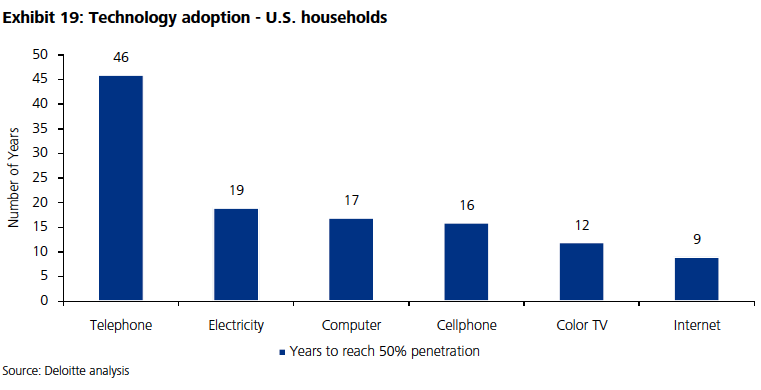 Mary Meeker: Mobile Internet Will Soon Overtake Fixed Internet, April 12, 2010 available at:http://gigaom.com/2010/04/12/mary-meeker-mobile-internet-will-soon-overtake-fixed-internet/
The Big Shift
First Order Effect:  Technology substantially reduces barriers to entry and barriers to movement on a global scale
Second Order Effect: Competition intensifies on a global scale
Third Order Effect: As competition intensifies, instability and uncertainty increase
The Big Shift
Organizations have generally been unable to apply the capacities made possible by the technology to increase performance

Need to provide services that are cheaper and better

Creates organizational and personal stress
The Big Shift
Power moves to consumers

Power moves to trained and skilled individuals

Power moves away from organizations
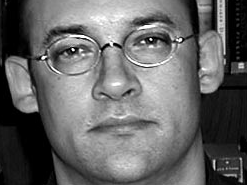 “The moment we are living through, the moment our historical generation is living through, is the largest increase in expressive capacity in human history.”
Clay Shirky, “How Social Media Can Make History,” TED Talk, June 2009.  Available at: http://www.ted.com/talks/clay_shirky_how_cellphones_twitter_facebook_can_make_history.html
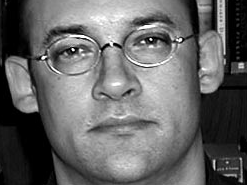 “In a world where media is global, social, ubiquitous, and cheap, in a world of media where the former audience are now increasingly full participants, in that world media is less about crafting a single message to be consumed by individuals and is more and more a way of creating an environment for supporting groups.”
Clay Shirky, “How Social Media Can Make History,” TED Talk, June 2009.  Available at: http://www.ted.com/talks/clay_shirky_how_cellphones_twitter_facebook_can_make_history.html
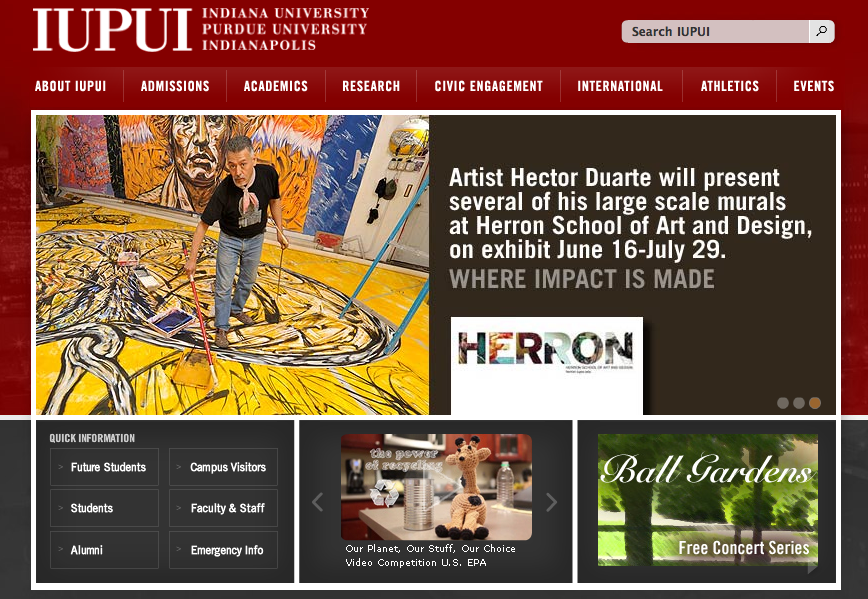 June 2010
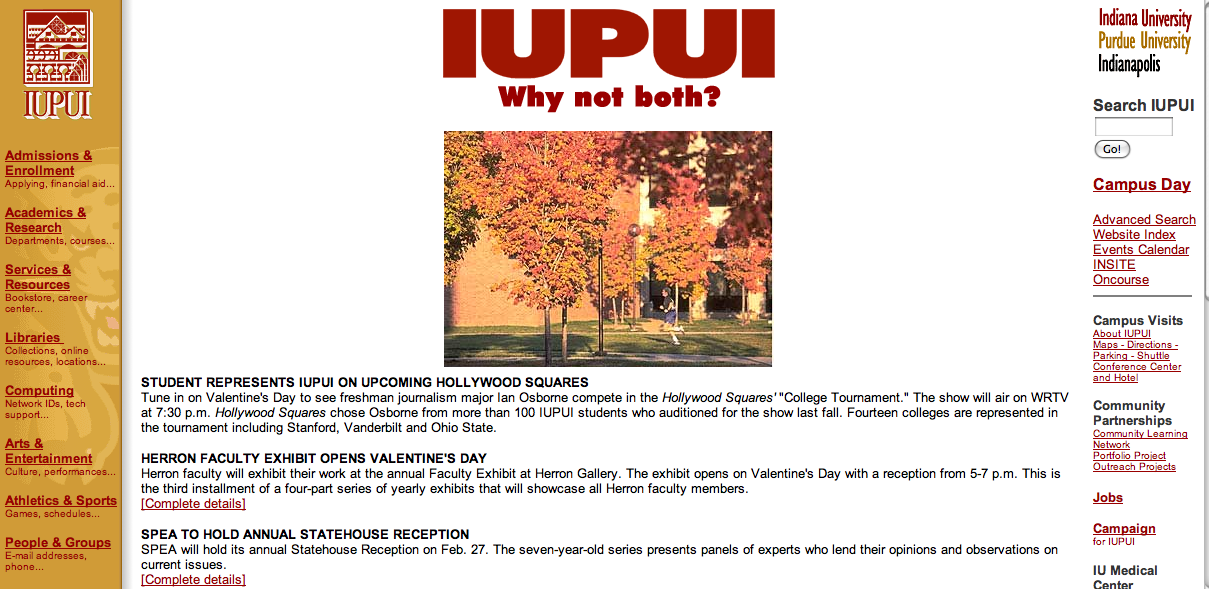 February 2001
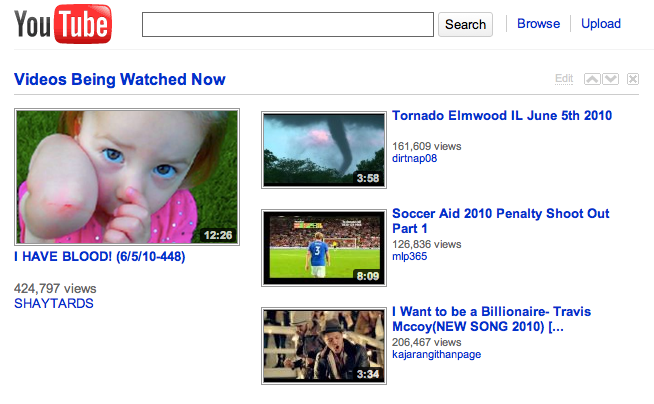 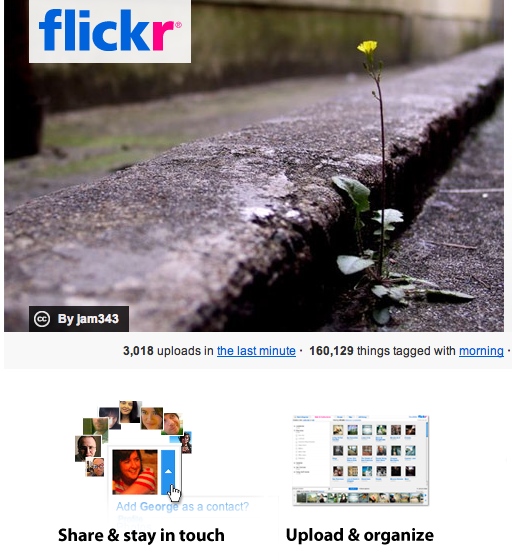 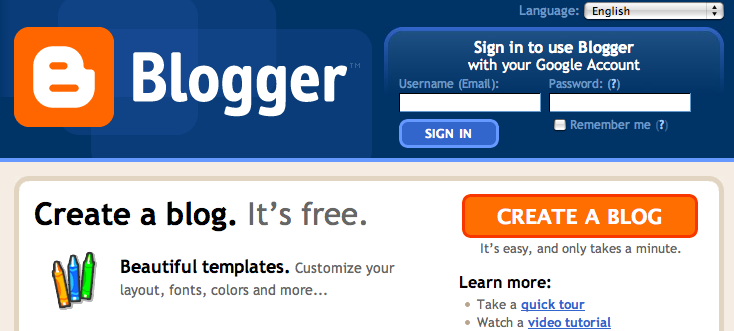 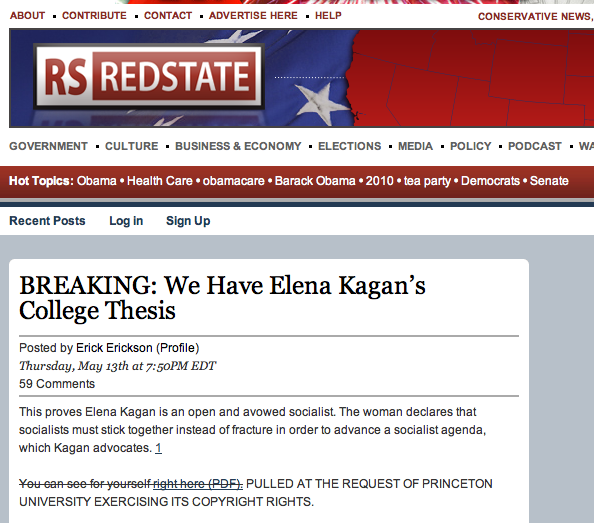 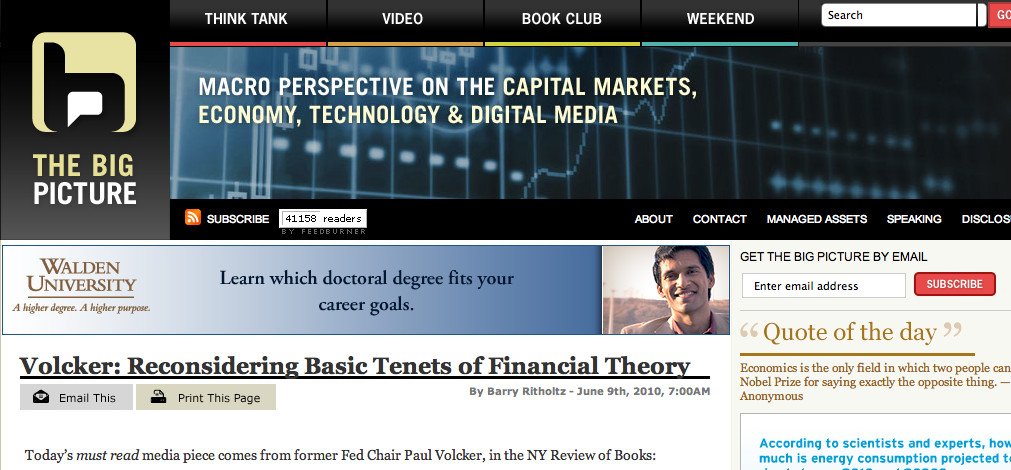 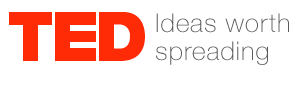 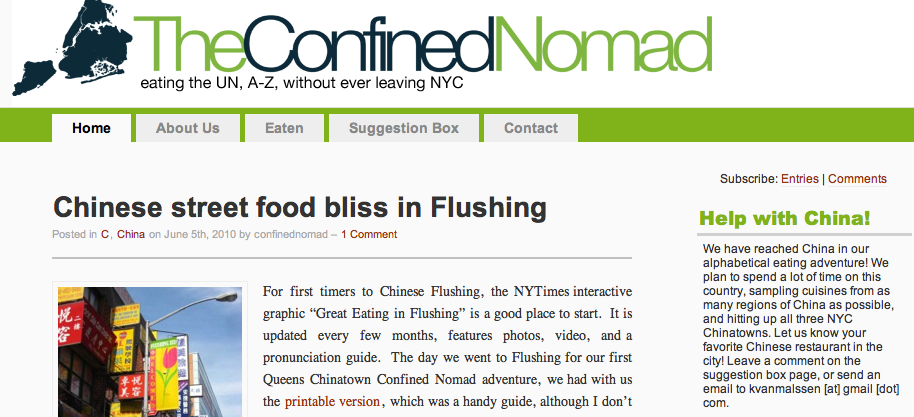 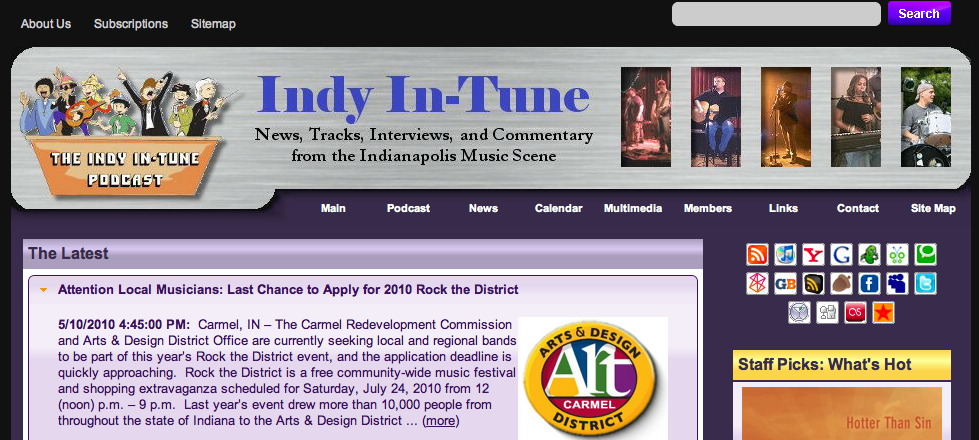 “The Largest increase in expressive capacity in human history.”

	We’re watching from the sidelines

	We don’t have the capacity (or the interest) to be engaged
Disruptive Innovation
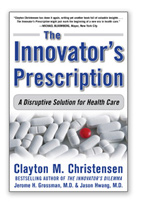 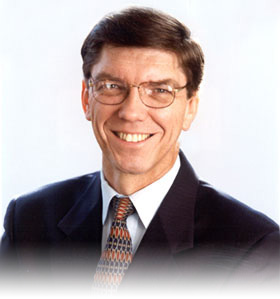 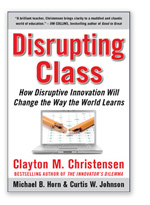 Clayton Christensen
Sustaining and Disruptive Innovation
The capacity for customers to use new products and features increases, but at a slow rate
Products improve faster than customers can use the improvements
Products that were initially not good enough become to good
Product Improvement
Undershot
Customer
Customers ability to use new products or features
Overshot
Customer
Time
Undershot Customer
Wants and will pay new features
Where money can be made
Overshot Customer
Doesn’t care about new features – performance oversupply
Basis of competition changes
Wants product to be cheaper, faster, easier
Commoditization
Product Improvement
Customers ability to use new products or features
Time
Product Improvement
Customers ability to use new products or features
New Users
Time
Characteristics of Disruptive Innovation
Starts off as not being good enough for established customers
Often creates a new group of users who did not have the time, expertise, or money to use the established product 
Begins by competing against non-consumption
Business Models
Value Proposition
	A product that helps customers do more effectively, conveniently and affordably a job they’ve been trying to do
Business Models
Value Proposition
	A product that helps customers do more effectively, conveniently and affordably a job they’ve been trying to do
Resources
	People, technology, products, facilities, equipment and cash that are required to deliver this value to customers
Business Models
Processes
	Ways of working together to address recurrent tasks in a consistent way: training, development, budgeting, planning, etc.
Value Proposition
	A product that helps customers do more effectively, conveniently and affordably a job they’ve been trying to do
Resources
	People, technology, products, facilities, equipment and cash that are required to deliver this value proposition to customers
Business Models
Profit Formula/Values
	Assets and fixed cost structure, margins, professional values, career paths, etc.
Processes
	Ways of working together to address recurrent tasks in a consistent way: training, development, budgeting, planning, etc.
Value Proposition
	A product that helps customers do more effectively, conveniently and affordably a job they’ve been trying to do
Resources
	People, technology, products, facilities, equipment and cash that are required to deliver this value proposition to customers
Business Models
Profit Formula/Values
	Assets and fixed cost structure, margins, professional values, career paths
Processes
	Ways of working together to address recurrent tasks in a consistent way: training, development, budgeting, planning, etc.
Value Proposition
	A product that helps customers do more effectively, conveniently and affordably a job they’ve been trying to do
Resources
	People, technology, products, facilities, equipment and cash that are required to deliver this value proposition to customers
Business Models
Established values make in nearly impossible for organizations to create disruptive innovation

Separation is the only strategy that works
Response to Disruptive Innovation
Cramming — Try to make the innovation work within old organization processes and culture
	This rarely works
Move up market — Focus on more demanding customers and concede lower end customers	
	Eventually the market tops out
“A Strategy for Academic Libraries in the First Quarter of the 21st Century”
Complete the migration from print to electronic collections
Retire legacy print collections
Redevelop library space
Reposition library and information tools, resources, and expertise
Migrate the focus of collections from purchasing materials to curating content
“A Strategy for Academic Libraries in the First Quarter of the 21st Century”
Complete the migration from print to electronic collections
Retire legacy print collections
Redevelop library space
Reposition library and information tools, resources, and expertise
Migrate the focus of collections from purchasing materials to curating content
1. Move from Print to Electronic Collections
1. Move from Print to Electronic Collections
Complete for journals
But we’re still shelving unused paper

Nearly complete for reference works
But we’re still buying paper reference works
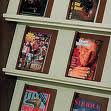 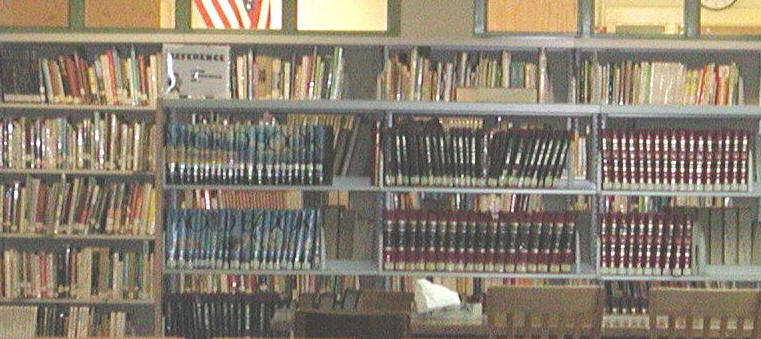 1. Move from Print to Electronic Collections
Just beginning for books

Treated early e-books collections like print books
Cramming of innovative technology
2. Retire Legacy Print Collections
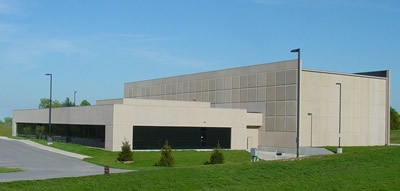 Under way at many institutions
Discussions in process on collaborations and national programs
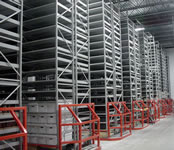 5. Move from Purchasing Materials to Curating Content
Beginning to curate content
External support important
Not substituting for purchased materials
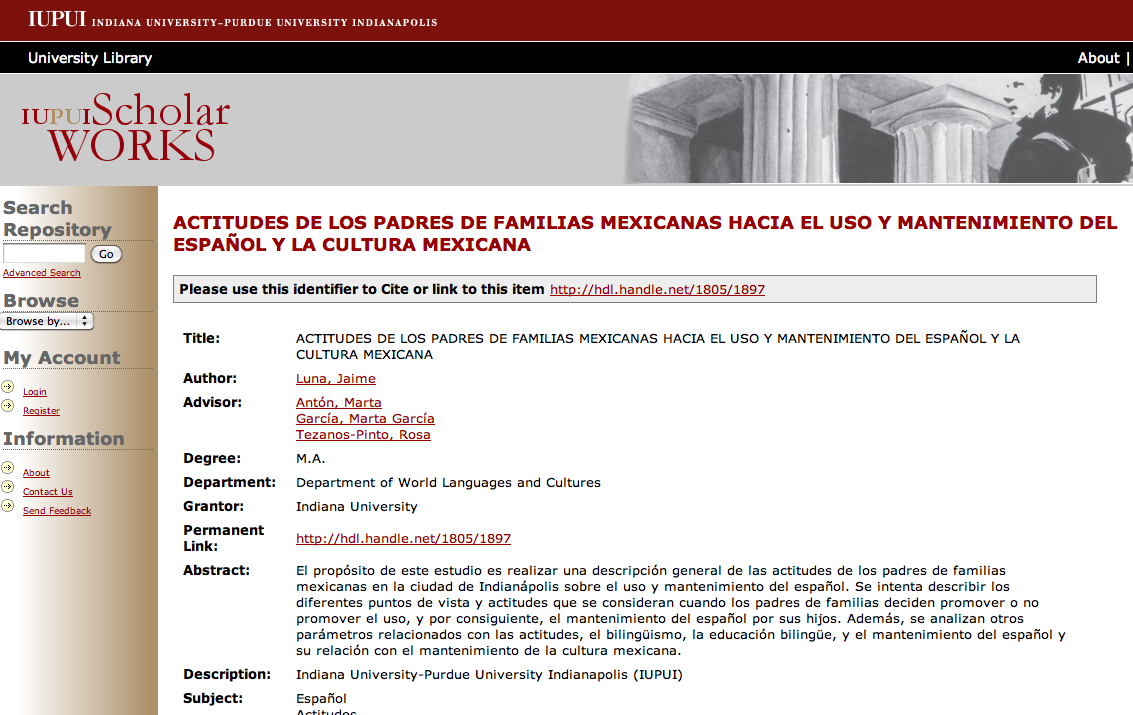 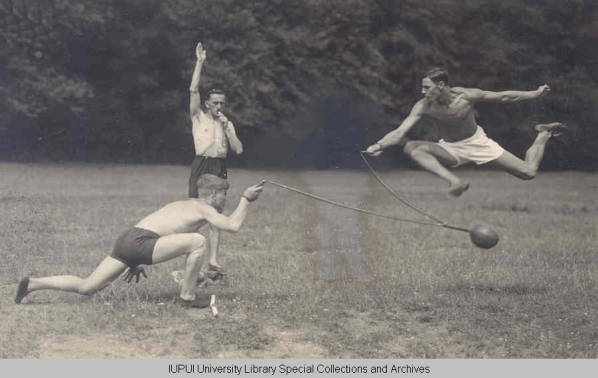 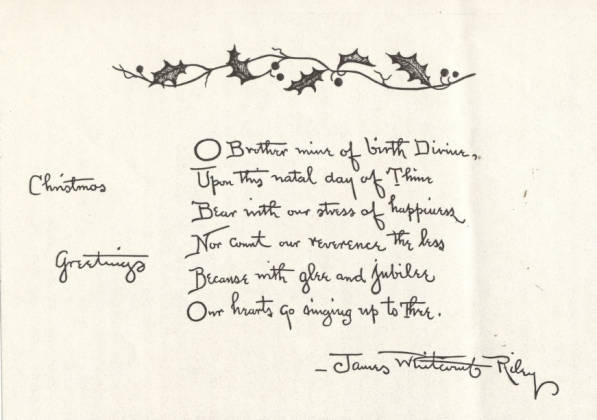 What is Easy and What is Hard?
Easy — Starting new projects, especially at modest scale and with external funding

Hard — Giving up anything
	Opportunity Cost of current practice
	Competitive advantage to first mover
What is Easy and What is Hard?
Moving from print to electronic books   HARD
Retiring legacy print collections               EASY
Migrating the focus of collections from purchasing materials to curating content   HARD
What is Easy and What is Hard?
Moving from print to electronic books

Retiring legacy print collections

Migrating the focus of collections from purchasing materials to curating content
Retiring Legacy Print Collections
$5.00 to $13.10
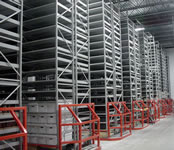 $28.77
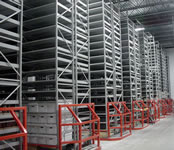 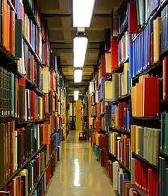 $50.98 to $68.43
Life cycle cost based on 3% discount rate.  From Paul N. Courant and Matthew “Buzzy” Nielsen, “On the Cost of Keeping a Book,” in  The Idea of Order: Transforming Research Collections for 21st Century Scholarship, CLIR, June 2010, available at: http://www.clir.org/pubs/abstract/pub147abst.html
Retiring Legacy Print Collections
Retiring Legacy Print Collections
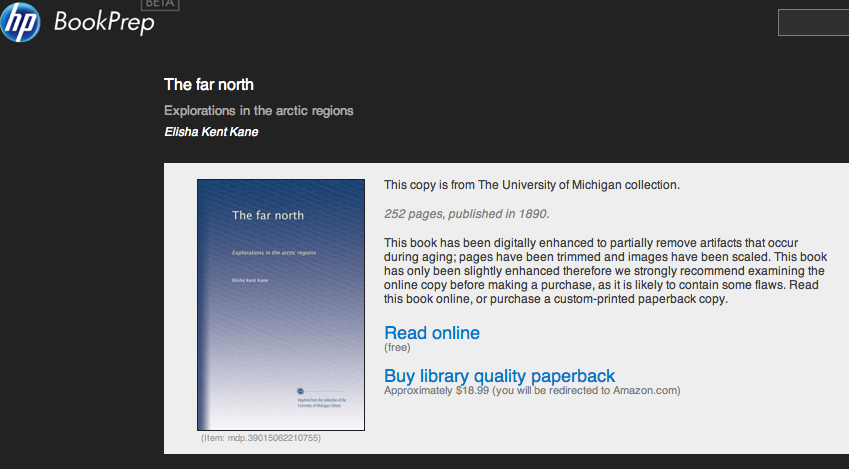 Retiring Legacy Print Collections
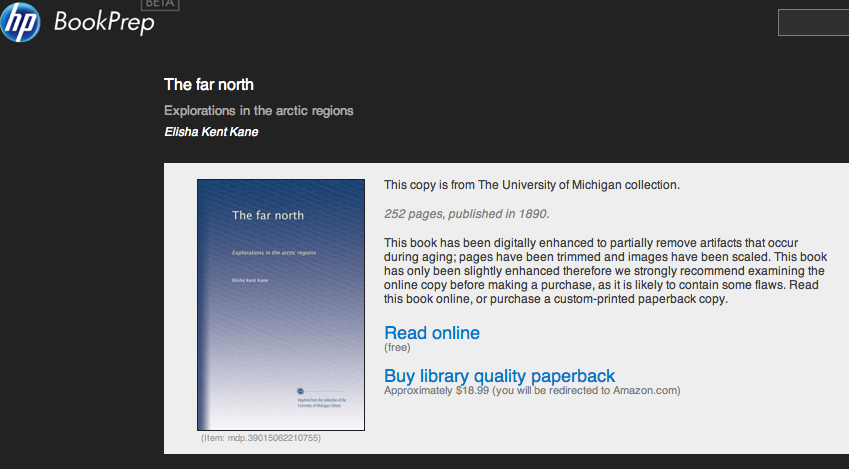 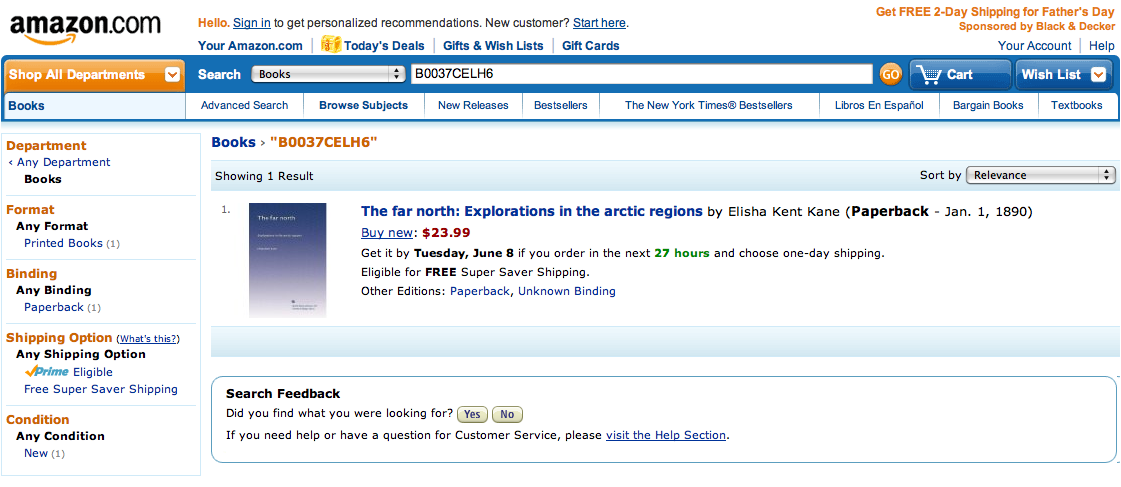 Retiring Legacy Print Collections
ARL libraries archive print copies in long-term storage facilities — collaboratively or not
HathiTrust and Google (and others) provide digital archive with print back-up

Everyone else free rides on these efforts
What is Easy and What is Hard?
Retiring legacy print collections               EASY
Moving from print to electronic books   HARD
Migrating the focus of collections from purchasing materials to curating content   HARD
What Do We Know About Print Book Use
The 80/20 rule applies
Past use predicts future use (better than anything else)
Use declines with age
In academic print collections users fail to find owned known items 50% of the time 
Cost to the user is largely in the uncertainty of finding what they want
Moving from Print to Electronic Books
Most important thing about e-books is that you don’t have to buy then until you need them
User-drive purchasing become possible
If you want it we have it
Moving from Print to Electronic Books
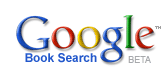 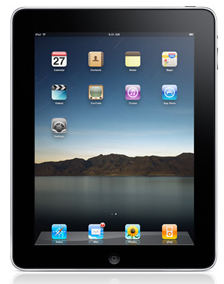 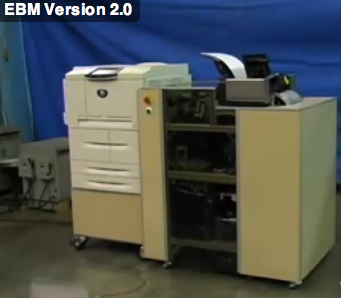 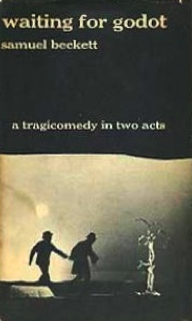 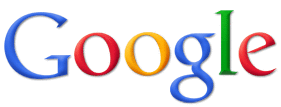 Cost to academic libraries for Google Books license might average $55,000

see: http://www.libraryjournal.com/article/CA6726978.html
Moving from Print to Electronic Books
Electronic collections — whether delivered electronically or as print-on-demand — eliminate this uncertainty of finding material
Only buy the part of the long tail that our users actually need — we become much more efficient

Will significantly disrupt university presses
Moving from Print to Electronic Books
“Given technical, cultural, policy, and economic obstacles, it is probably premature for most libraries to decide to provide access only to electronic collections, particularly when it comes to monographs.”

	Lisa Spiro and Geneva Henry, “Can a New Research Library Be All-Digital?” in  The Idea of Order: Transforming Research Collections for 21st Century Scholarship, CLIR, June 2010, page 66.  Available at: http://www.clir.org/pubs/abstract/pub147abst.html
Moving from Print to Electronic Books
Not about print versus electronic — either can be delivered

Really about bibliographer selected just-in-case versus user-drive on-demand
Moving from Print to Electronic Books
Not about print versus electronic— either can be delivered

Really about bibliographer selected just-in-case versus user-drive on-demand
Why it will be HARD
Migrating the Focus of Collections from Purchasing Materials to Curating Content
Purchasing Materials = Outside in

Curating Content = Inside Out
Migrating the Focus of Collections from Purchasing Materials to Curating Content
Purchased Materials
60%
Percent of Library Resources
Allocated
Curated Digital Content
15%
10%
Traditional Special Collections
2005
2015
2025
Migrating the Focus of Collections from Purchasing Materials to Curating Content
Libraries have always done two things:
Purchased materials for local users
Curated content for the world
Today the split is 80/20
In 10 to 15 years the split will be 40/60
What the library holds that is unique is what will be important
Demand-Side View of the Future of Library Collections
See: David W. Lewis, “A Demand-Side View of the Future of Library Collections,” 2004.  Available at: http://hdl.handle.net/1805/172
Demand-Side View of the Future of Library Collections
See: David W. Lewis, “A Demand-Side View of the Future of Library Collections,” 2004.  Available at: http://hdl.handle.net/1805/172
Demand-Side View of the Future of Library Collections
See: David W. Lewis, “A Demand-Side View of the Future of Library Collections,” 2004.  Available at: http://hdl.handle.net/1805/172
Migrating the Focus of Collections from Purchasing Materials to Curating Content
Develop new balance of library contribution across university
Develop deeper engagement in research and the distribution of the results of research — this is the transaction cost we will reduce
Open Access
Unless we trade subscription journal costs for support for open access, very little else can be done because this is where ALL the money goes
Cost of Science Journals
“We need to begin with a fundamental fact — the cost of scholarly journals has increased at 10% per year for the last three decades.  This is over six times the rate of general inflation and over two and a half times the rate of increase of the cost of health care.  Between 1975 and 2005 the average cost of journals in chemistry and physics rose from $76.84 to $1,879.56.  In the same period, the cost of a gallon of unleaded regular gasoline rose from 55 cents to $1.82.  If the gallon of gas had increased in price at the same rate as chemistry and physics journals over this period it would have reached $12.43 in 2005, and would be over $14.50 today.”
David W. Lewis, “Library Budgets, Open Access, and the Future of Scholarly Communication,” C&RL News, May 2008.  Available at: http://www.ala.org/ala/mgrps/divs/acrl/publications/crlnews/2008/may/ALA_print_layout_1_471139_471139.cfm
Figure 1: Straight Line Projection of Open Access Journals as a Percentage of the Total Universe of Academic Journals
Pace of Disruptive Change
100%
% of Market using Innovation
0%
Time
Figure 2: The Pace of Substitution of Open Access Academic Journals for Traditional Subscription Journals
Figure 3: The Pace of Substitution of Open Access Academic Journals for Traditional Subscription Journals
Green projection based on Outsell data.
From David W. Lewis, “How to Think about the Pace of Substitution of Open Access Academic Journals for Traditional Subscription Journals,” available at: http://hdl.handle.net/1805/2030G
"There's a strong feeling that this is an irresponsible action on the part of NPG," he told The Chronicle. That feeling is fueled by what he called "a broad awareness in the scientific community that the world is changing rather rapidly with respect to scholarly publication.
	"Although researchers still have "a very strong tie to traditional journals" like Nature, he said, scientific publishing has evolved in the seven years since the Elsevier boycott. "In many ways it doesn't matter where the work's published, because scientists will be able to find it," Mr. Yamamoto said.
Keith Yamamoto is a professor of molecular biology and executive vice dean of the School of Medicine at UC-San Francisco.  In Chronicle for Higher Education, June 8, 2010.  Available at: http://chronicle.com/article/U-of-California-Tries-Just/65823/?sid=at&utm_source=at&utm_medium=en
What is Easy and What is Hard?
Retiring legacy print collections               EASY
Moving from print to electronic books   HARD
Migrating the focus of collections from purchasing materials to curating content   HARD
Collective Action
“Equal Disadvantage”
United Way
Community Source development of infrastructure

Place for the separation strategy
Collective Action
New Story we can ALL tell
Moving collections from purchasing materials to curating content
Moving from outside in to inside out
Sources
Clayton M. Christensen, Jerome H. Grossman, and Jason Hwang, The Innovator's Prescription: A Disruptive Solution for Health Care, New York: McGraw-Hill, 2009.
Clayton M. Christensen, Michael B. Horn, and Curtis W. Johnson, Disrupting Class: How Disruptive Innovation Will Change the Way the World Learns, New York : McGraw-Hill, 2008.
Clayton M. Christensen, “The Innovator's Prescription: A Disruptive Solution for Health Care” (video), May 13, 2008, MIT World, Available at: http://mitworld.mit.edu/video/594
John Hagel III, John Seely Brown, and Lang Davison, “Measuring the forces of long-term change: The 2009 Shift Index,” Deloitte Center for the Edge, 2009.  Available at: http://www.johnhagel.com/shiftindex.pdf 
John Hegal III, John Seely Brown, and Lang Davison, The Power of Pull: How Small Moves Smartly Made Can Set Big Things in Motion, New York: Basic Books, 2010.
Lewis, David W.  “A Strategy for Academic Libraries in the First Quarter of the 21st Century.”  College & Research Libraries 68(5):418-434 September 2007. Available at: http://www.acrl.org/ala/mgrps/divs/acrl/publications/crljournal/2007/sep/Lewis07.pdf and http://idea.iupui.edu/dspace/handle/1805/1592
Questions? / Comments
David W. Lewis
dlewis@iupui.edu
© 2010 David W. Lewis.  Permission to use this work is granted under the Creative Commons Attribution-NonCommercial-NoDerivs license (2.5).  You are free: to copy, distribute, display, and perform the work Under the following conditions: 1. You must attribute the work; 2. You may not use this work for commercial purposes, and 3. You may not alter, transform, or build upon this work.  For any reuse or distribution, you must make clear to others the license terms of this work.  Any of these conditions can be waived with permission of the copyright holder.  Your fair use and other rights are in no way affected by the above.